PLANTILLA DE INFORME DE ESTADO DEL PROYECTO DE TI EN POWERPOINT
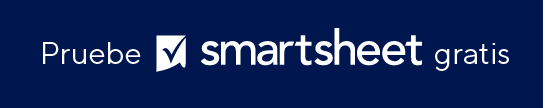 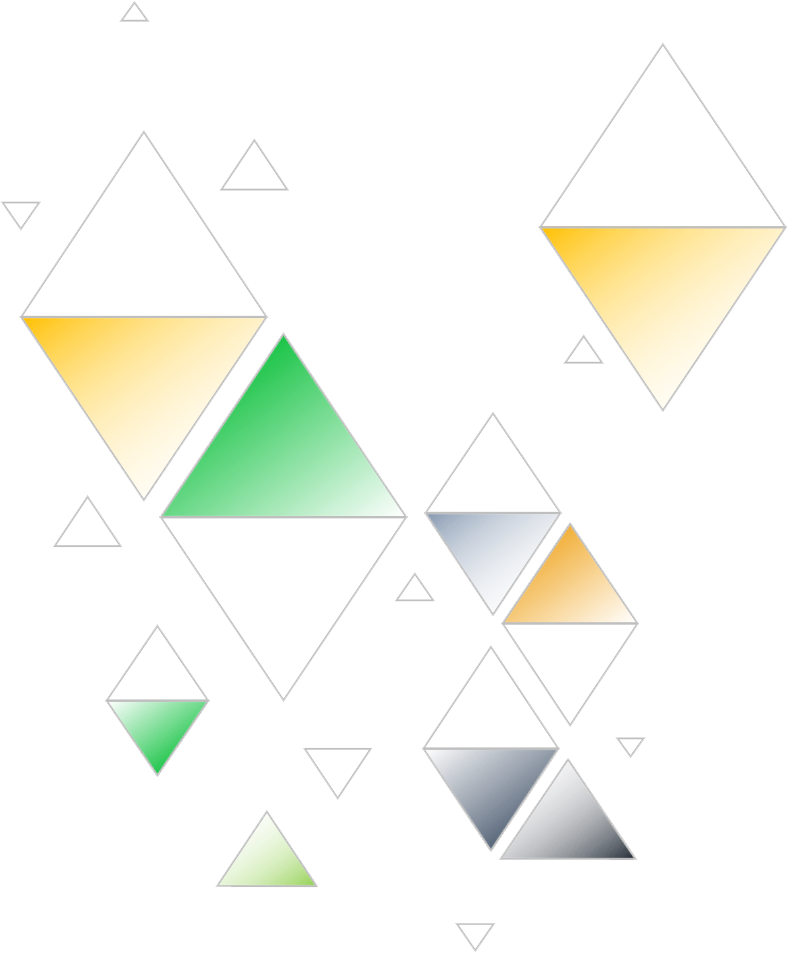 Utilice la plantilla de panel de proyecto de TI en Excel para ingresar los datos que completarán los diagramas y gráficos de su panel.  Coloque capturas de pantalla de cada elemento en las siguientes diapositivas para elaborar la presentación del panel de su proyecto de TI.
PRESENTACIÓN DEL INFORME DE ESTADO DEL PROYECTO DE TI
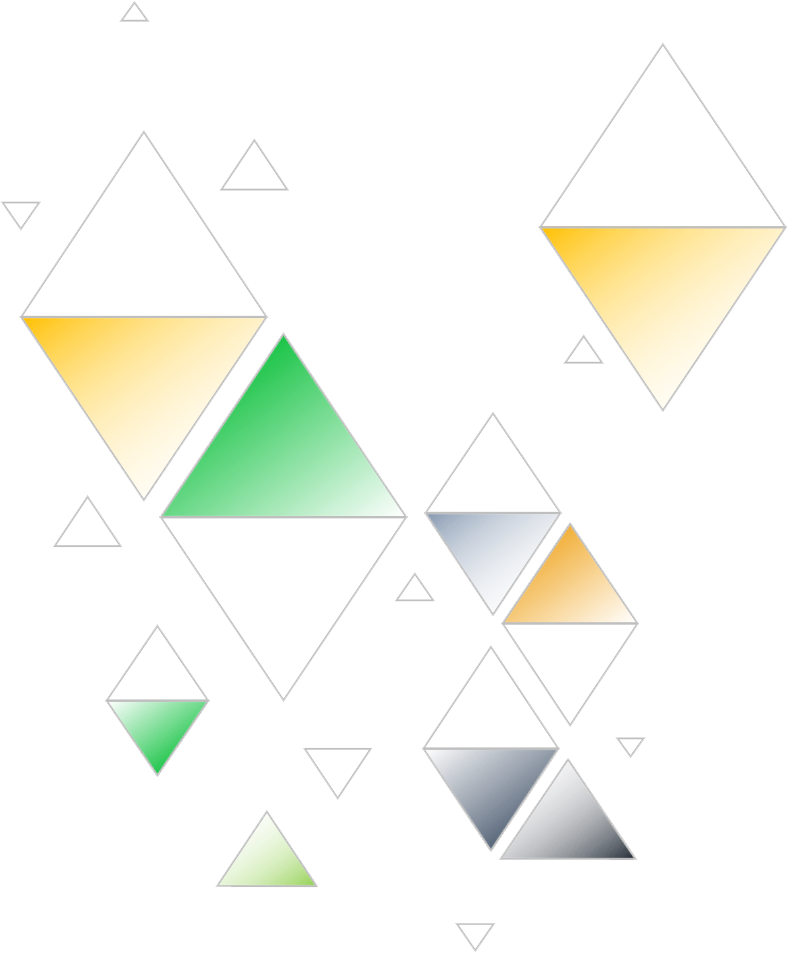 NOMBRE DEL PROYECTO DE TI
PRESENTACIÓN DEL INFORME DE ESTADO DEL PROYECTO DE TI
ÍNDICE
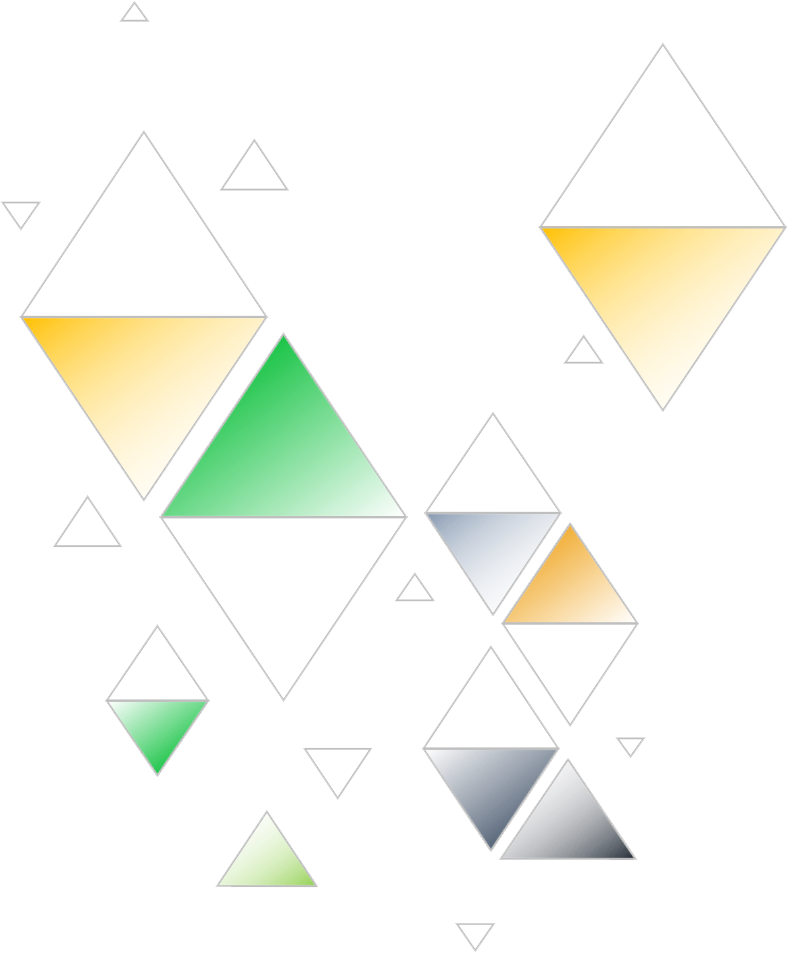 1
2
3
4
5
6
7
Datos del panel
Línea de tiempo de tareas
Estado de la tarea
Prioridad de la tarea
Presupuesto
Elementos pendientes
Resumen
PRESENTACIÓN DEL INFORME DE ESTADO DEL PROYECTO DE TI | ÍNDICE
INFORME DEL PROYECTO
1. DATOS DEL PANEL
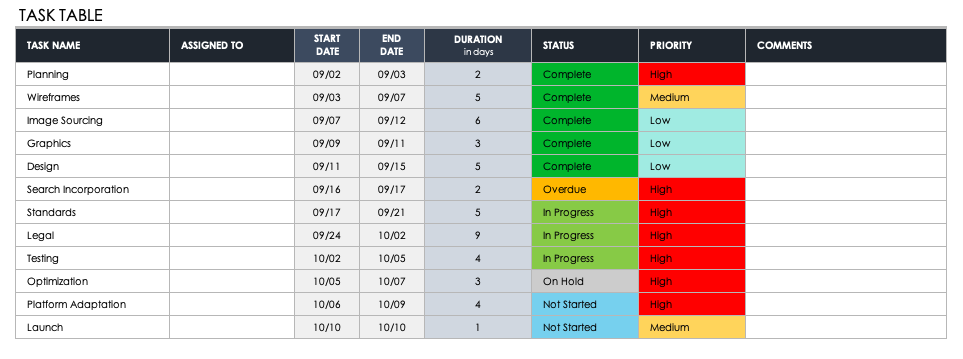 INFORME DEL PROYECTO
DATOS DEL PANEL
1. DATOS DEL PANEL
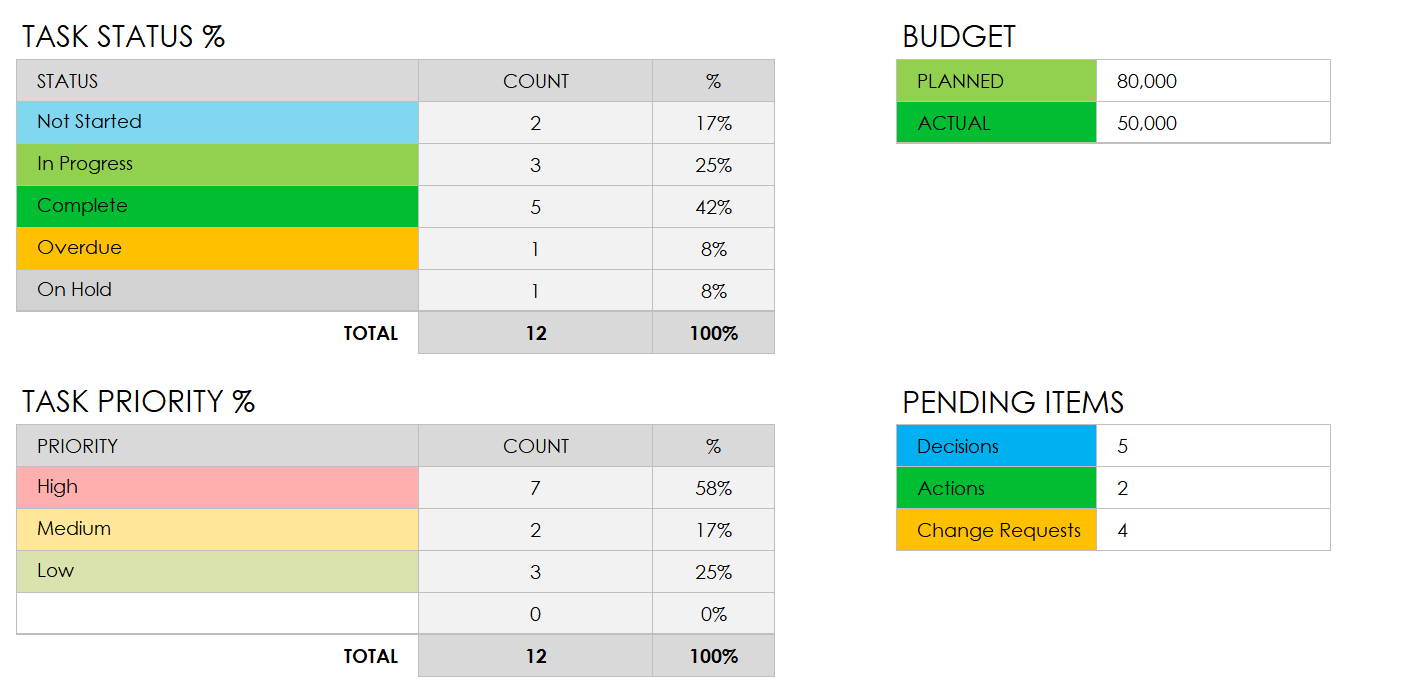 INFORME DEL PROYECTO
DATOS DEL PANEL
2. LÍNEA DE TIEMPO DE TAREAS
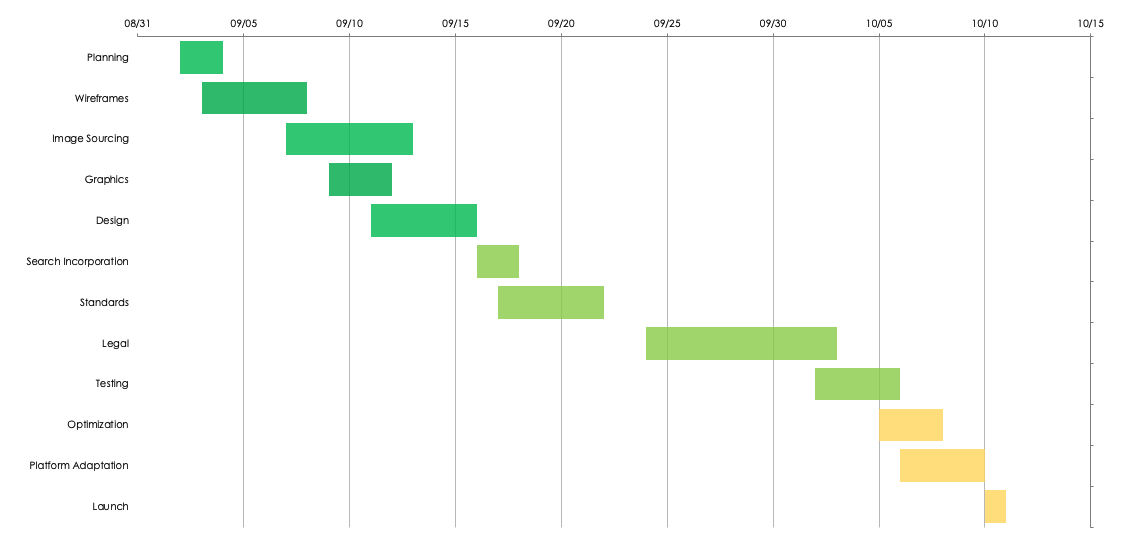 INFORME DEL PROYECTO
DATOS DEL PANEL
3. ESTADO DE LA TAREA
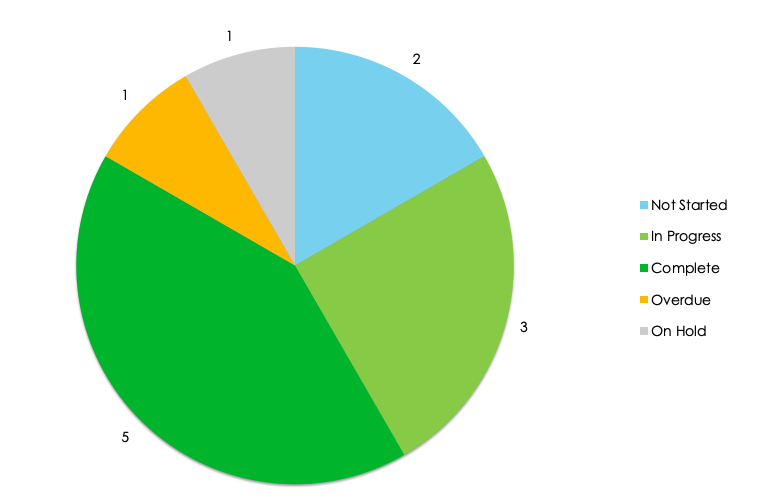 INFORME DEL PROYECTO
ESTADO DE LA TAREA
4. PRIORIDAD DE LA TAREA
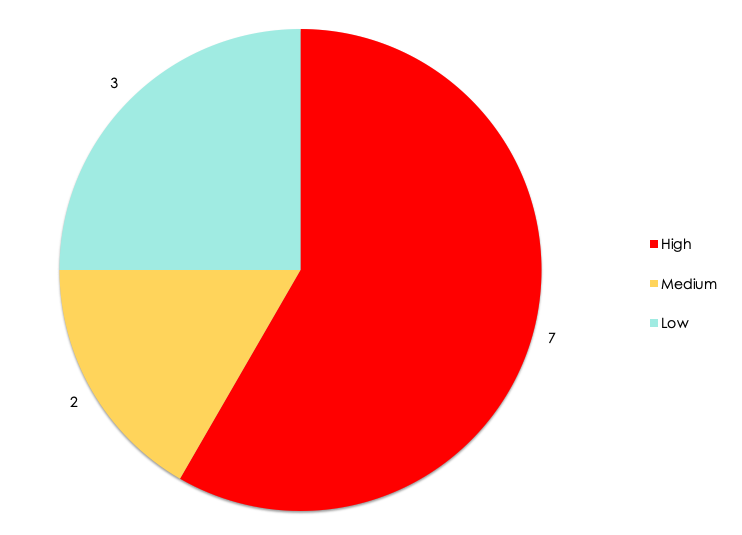 INFORME DEL PROYECTO
PRIORIDAD DE LA TAREA
5. PRESUPUESTO
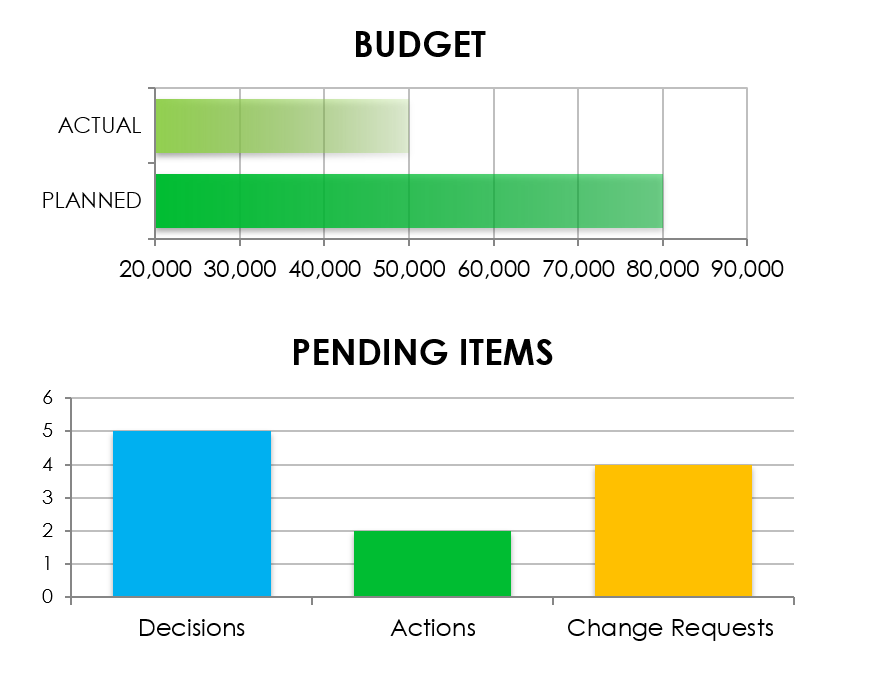 INFORME DEL PROYECTO
PRESUPUESTO
6. ELEMENTOS PENDIENTES
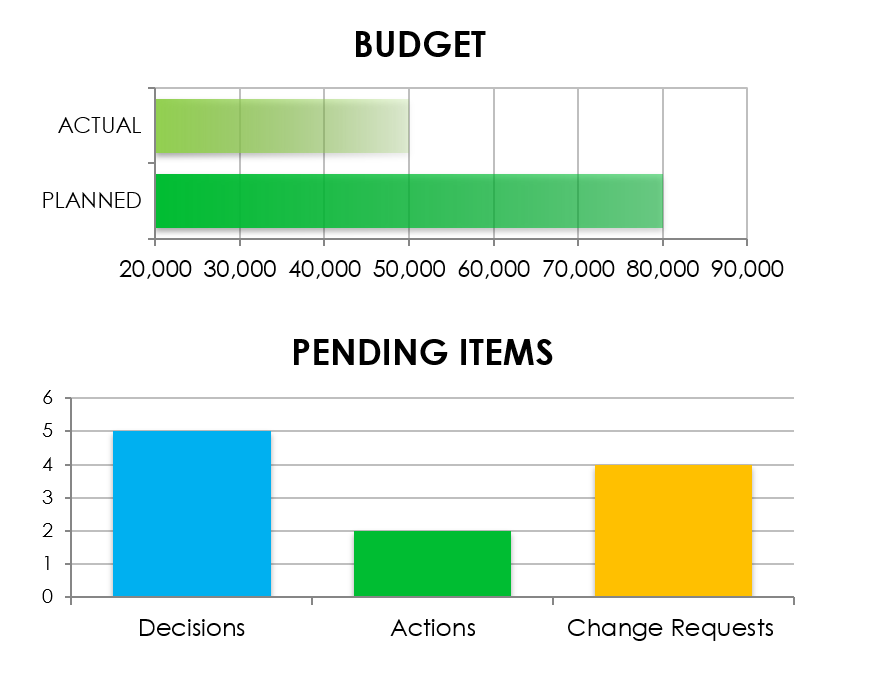 INFORME DEL PROYECTO
ELEMENTOS PENDIENTES
7. RESUMEN
Incluya cualquier otra información crítica.
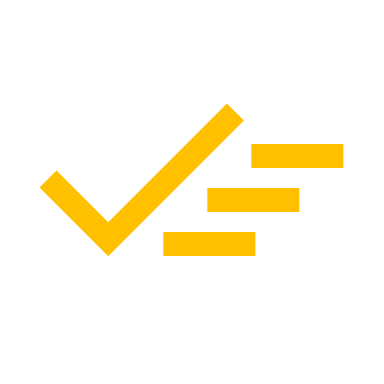 INFORME DEL PROYECTO
RESUMEN